Арабо-мусульманская архитектура
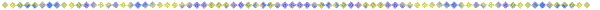 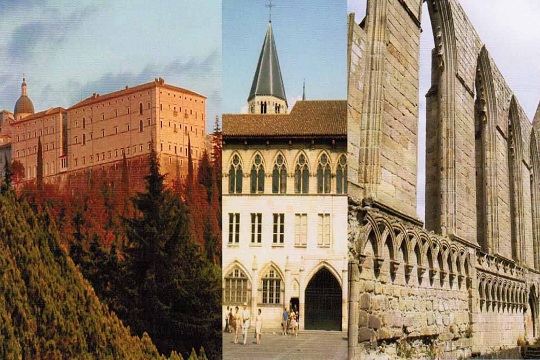 Выполнила
 ученица 11 класса 
Плахотная Влада
Арабо-мусульманская архитектура
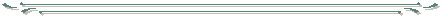 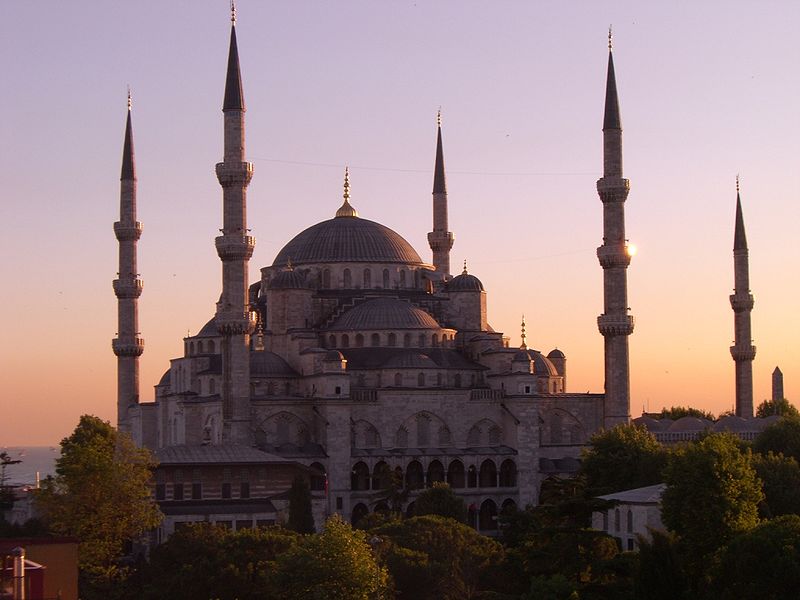 Арабо-мусульманская архитектура является сочетанием различных архитектурных стилей, которые развились из ислама, как социального, культурного, религиозного и политического явления.
История
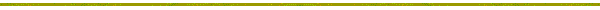 Архитектурный стиль появился на Ближнем Востоке в VII веке и развился в период средневековья.
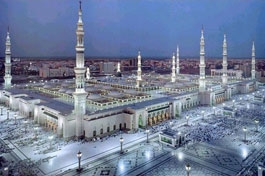 Мечеть Пророка в Пресветлой Медине
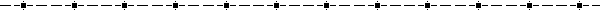 Первая мечеть была построена после переселение пророка Мухаммеда из  Мекки в Медину.
Затем мечети стали открываться в тех городах, которые были завоёваны мусульманами.
Типология
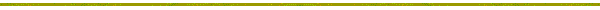 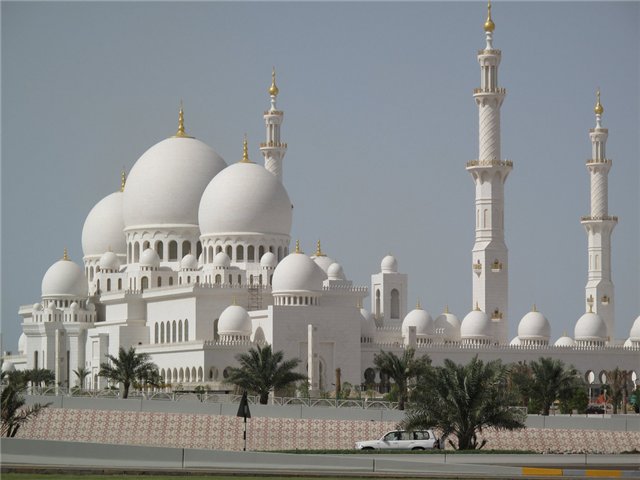 Мечеть ‎‎‎ — мусульманское богослужебное сооружение.
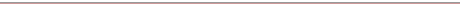 В Средние века мечеть так же выполняла и социальные функции: в ней происходило обучение студентов, собрание жителей, давался приют странникам
Арабский тип
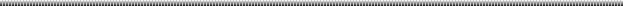 Древнейший тип мечети, распространился с Исламом из Аравии. Арабская мечеть представляет собой прямоугольный или квадратный двор, по периметру обнесённый аркадой или галереей, с примыкающим ко двору молитвенным залом.
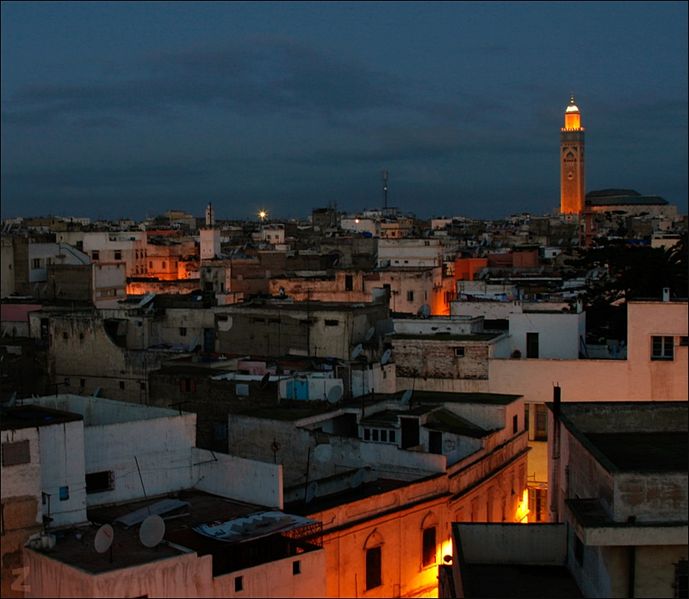 Мечеть Хассана II
Функциональное разделение
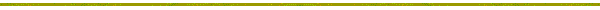 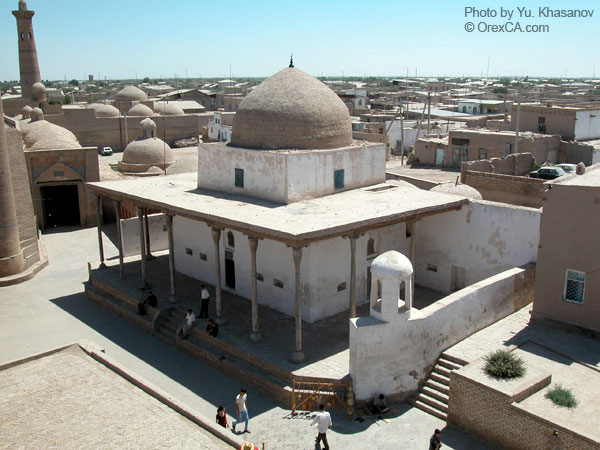 квартальные мечети — мечети, предназначеные для ежедневной молитвы, также являются местом собраний жителей квартала.
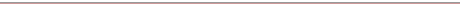 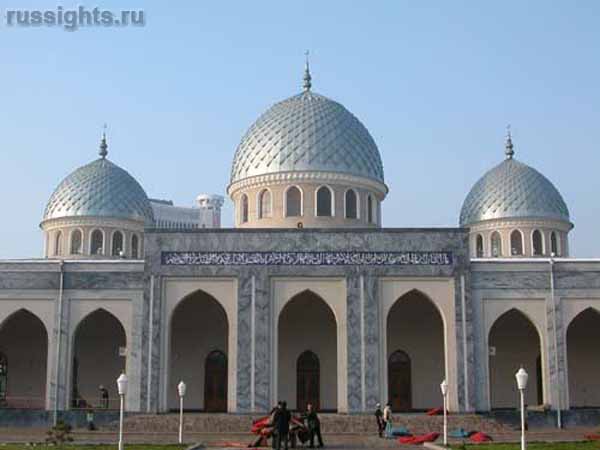 джума- мечети — соборные мечети, предназначены для пятничной молитвы, располагались в городах.
Функциональное разделение
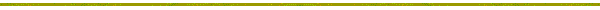 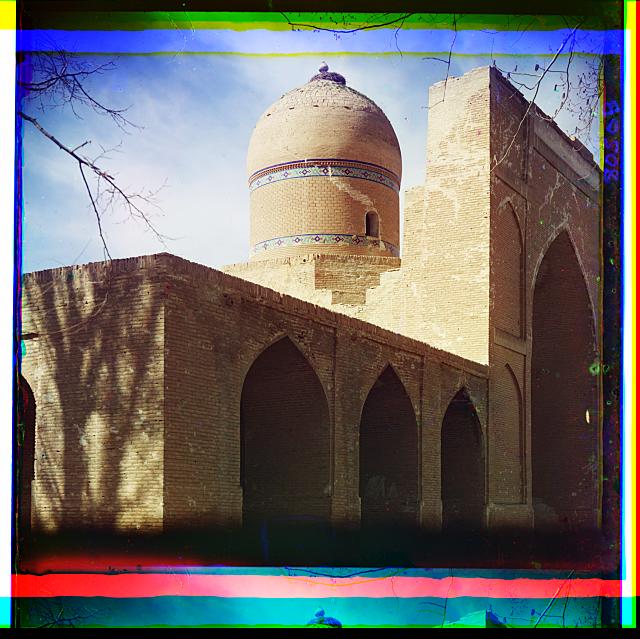 намазгох — крупная открытая загородная мечеть, предназначенная для богослужения в важнейшие мусульманские праздники Курбан-байрам и Ураза-байрам.
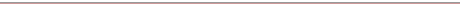 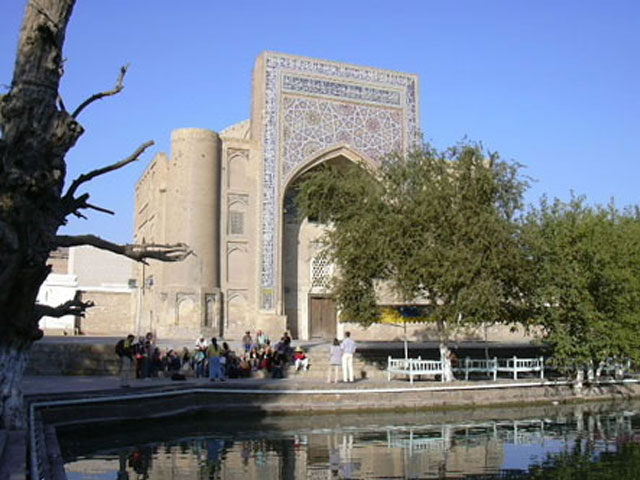 мечети при мавзолеях праведников, при медресе, ханаках и пр.
Основные архитектурные стили
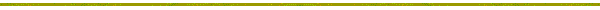 Архитектурное исполнение мечети может быть весьма различным, но существуют два обязательных элемента: михраб (направление на Мекку) и минарет (высокая башня, находящаяся рядом с мечетью).
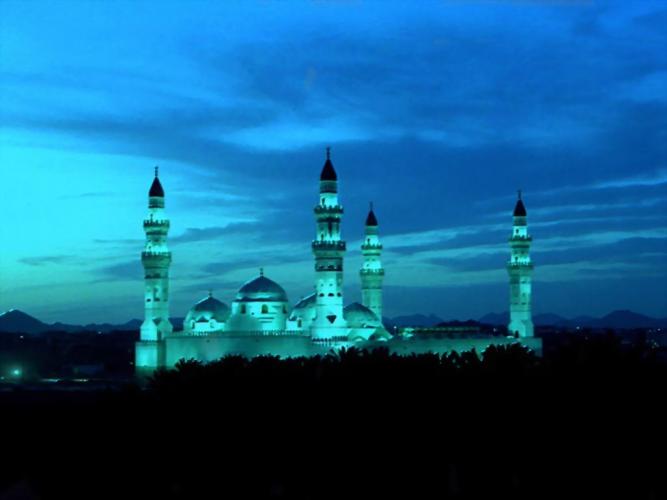 Общественные здания
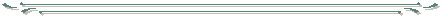 Для исламского мира также являются характерными: караван-сараи (придорожные гостиницы), крытые рынки, хаммам (общественные бани) и другие архитектурные сооружения
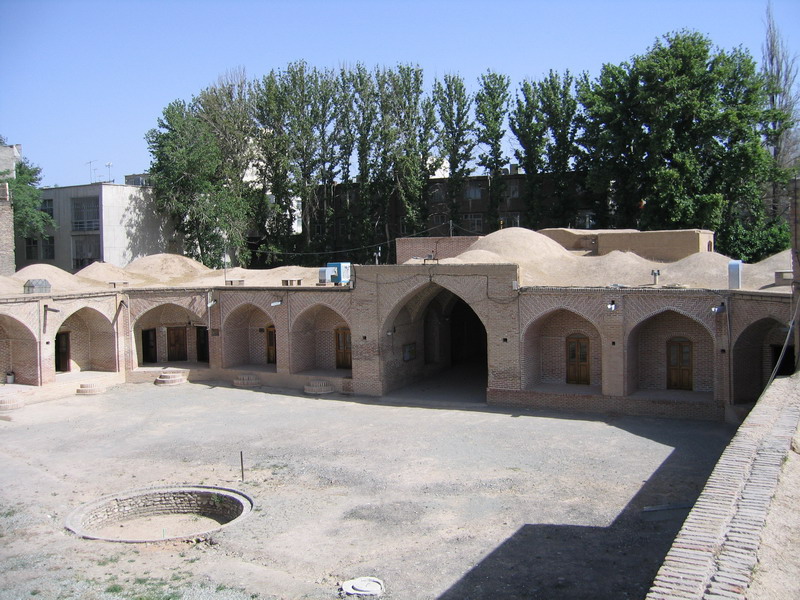 Караван-сарай, Кередж, Иран
Архитектурные элементы, выражающие исламский стиль
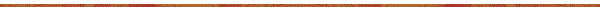 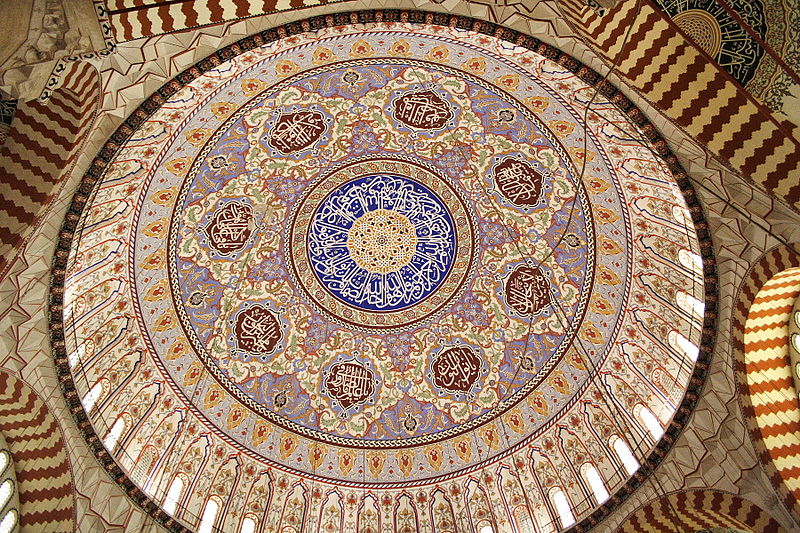 Большие купола.

Использование симметрии.

Раковины и фонтаны для ритуального умывания.

Большие дворы, соединённые с большим молитвенным залом.

Использование ярких цветов.

Отточенные арки и арки в виде подковы.
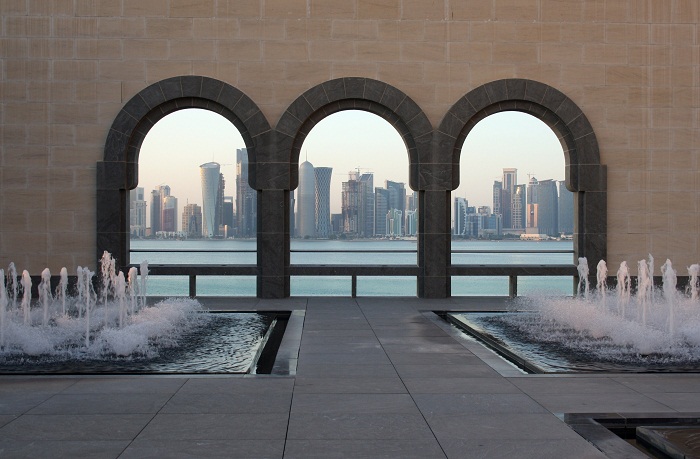 культовые сооружения до X в.
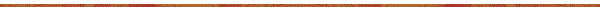 К числу основных, наиболее значительных мечетей относятся:
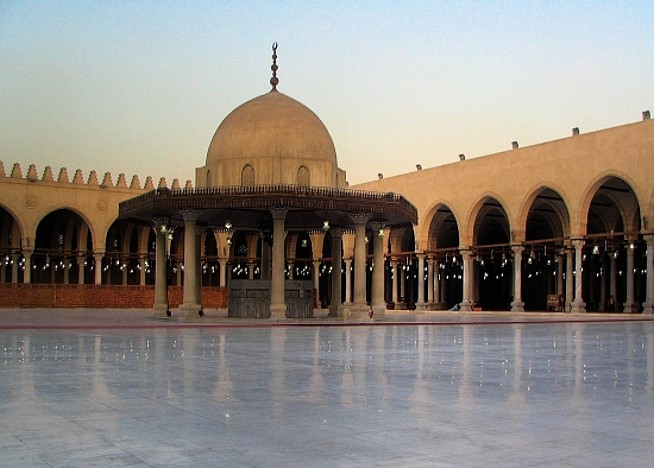 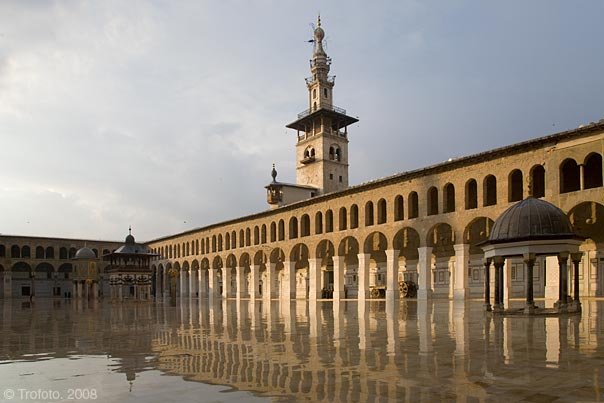 Амра
Большая мечеть Дамаска
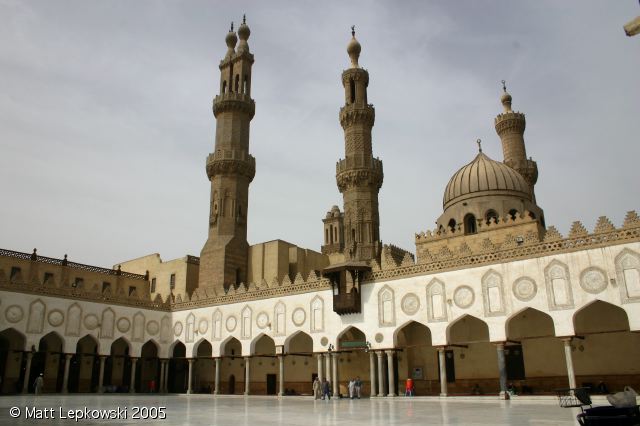 Аль-Асхар
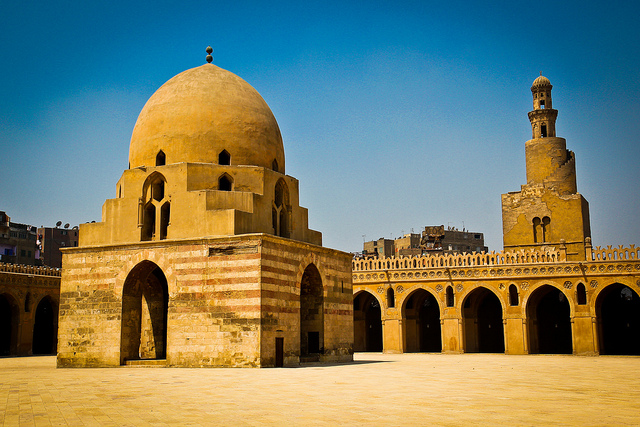 Ибн-Тулун
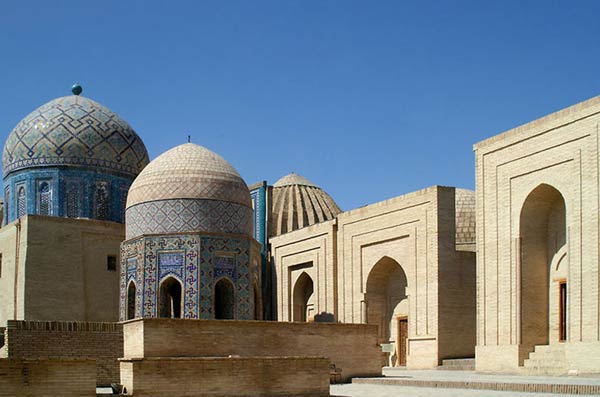 Шах-и-Зинда
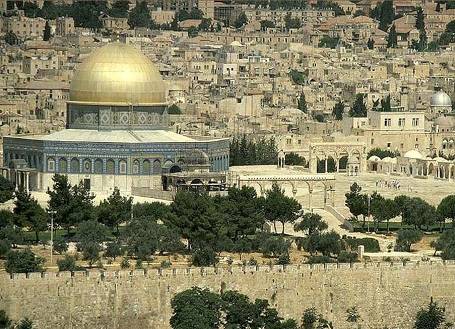 Мечеть Скалы в Иерусалиме
Мавзолей Тадж-Махал в Агре
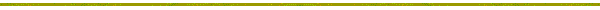 Архитектура Тадж-Махала торжественна и величественна, сам мавзолей стал памятником вечной любви, перед которой отступает сама смерть.
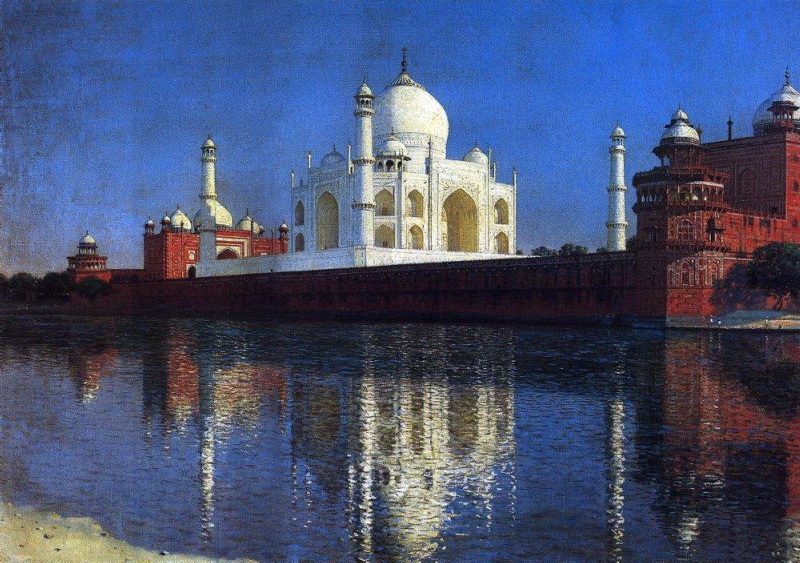 В 1983 году Тадж-Махал был назван объектом Всемирного наследия ЮНЕСКО: «жемчужиной мусульманского искусства в Индии, одним из общепризнанных шедевров наследия, которым восхищаются во всём мире».